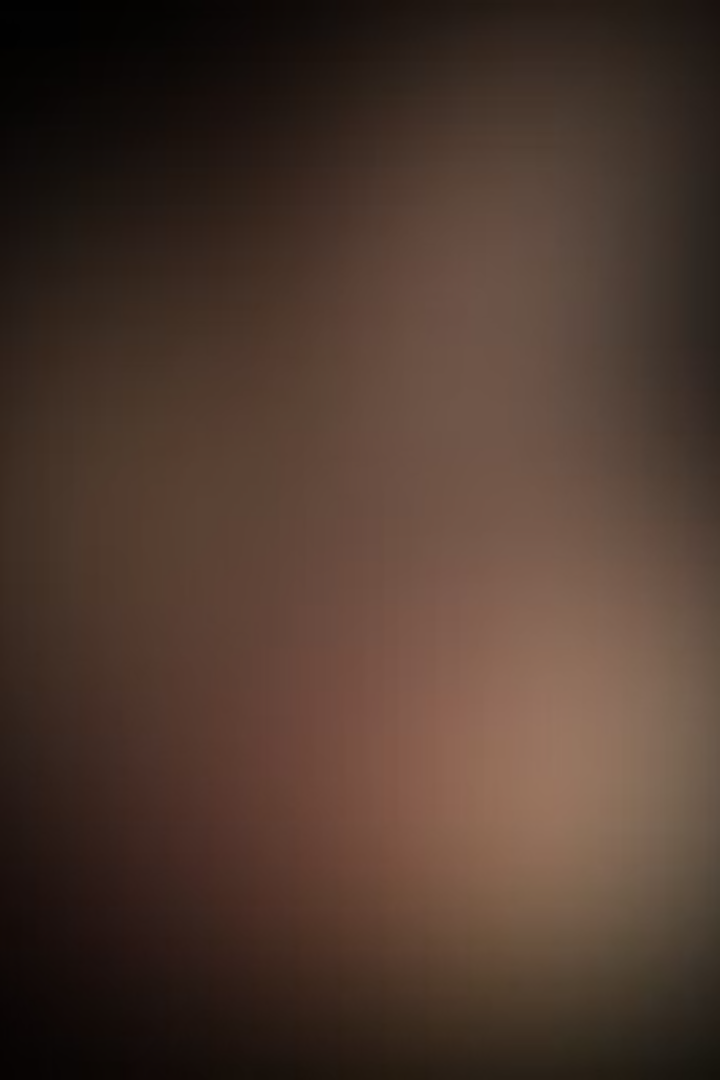 Долина аммонитов в поселке Каменномостском
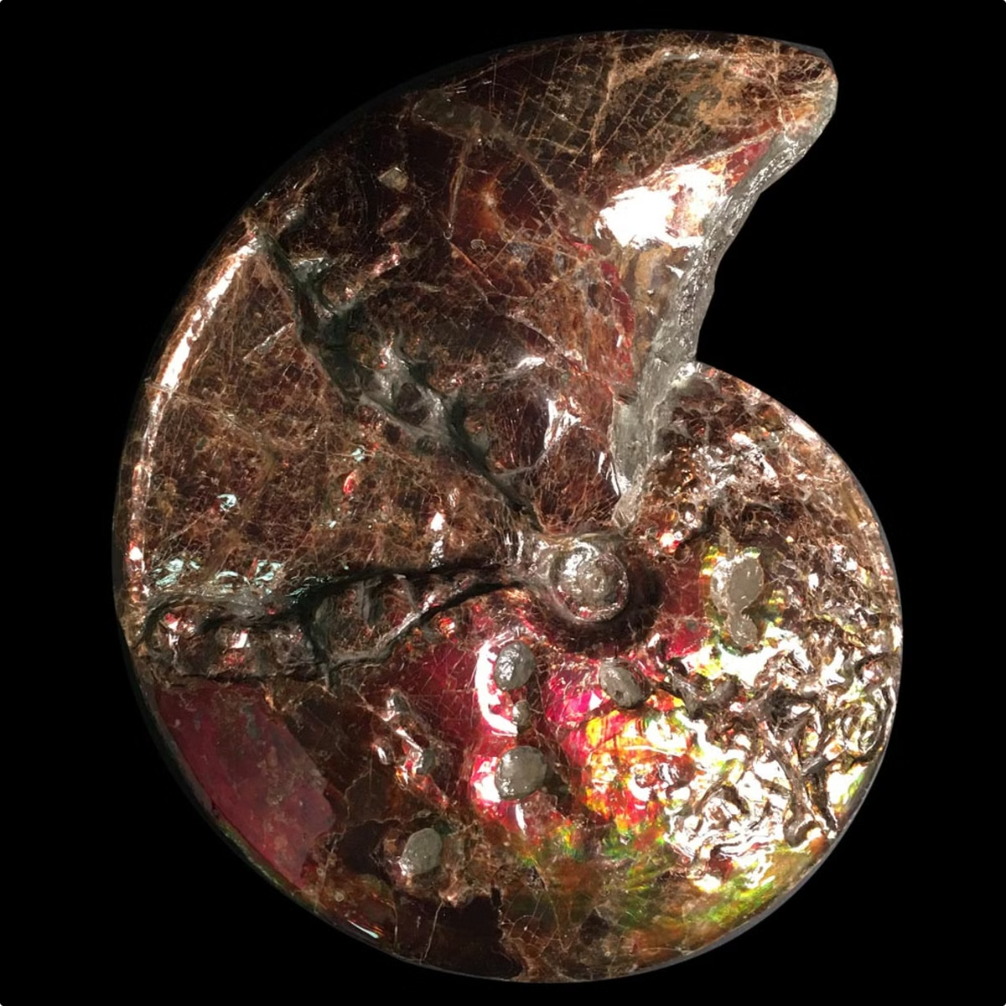 Долина аммонитов - это уникальное геологическое образование, расположенное в живописном поселке Каменномостском в республике Адыгея. Здесь можно увидеть окаменелые раковины древних морских моллюсков - аммонитов, возраст которых составляет миллионы лет.
ЕГ
Географическое расположение и климат
Местоположение
Климат
Рельеф
Долина аммонитов находится в Майкопском районе республики Адыгея, примерно в 20 км от города Майкопа.
Для этого региона характерен мягкий умеренно-континентальный климат с теплым летом и мягкой зимой.
Долина расположена в живописной горной местности на берегу реки Белой, среди скалистых склонов и каньонов.
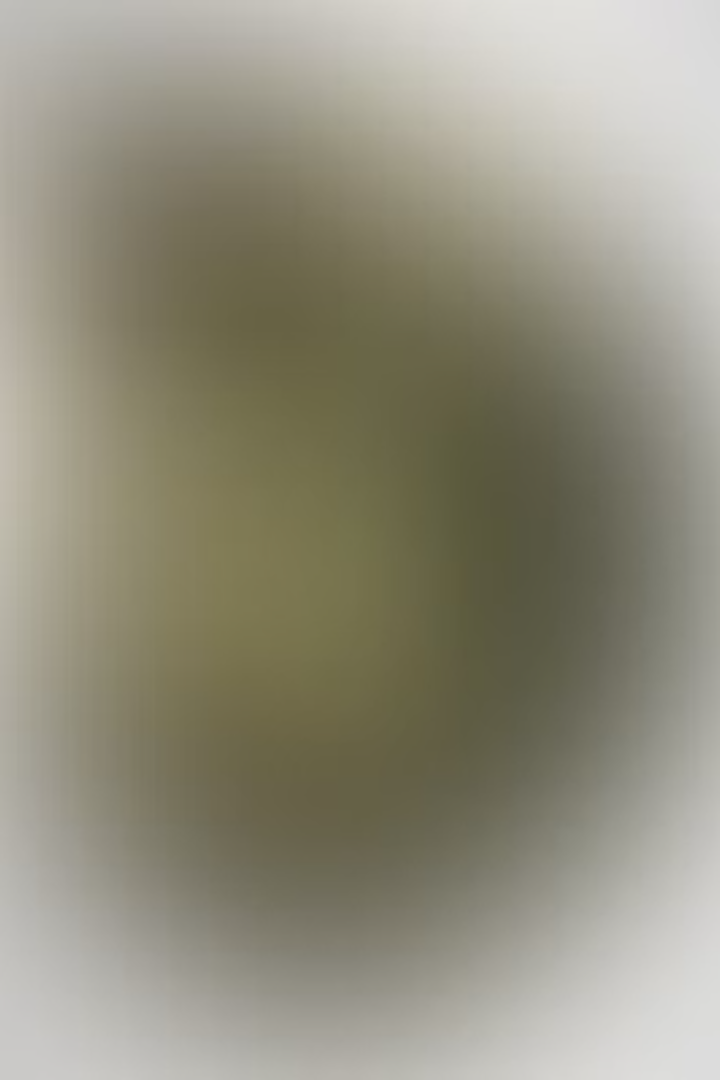 Что такое аммониты
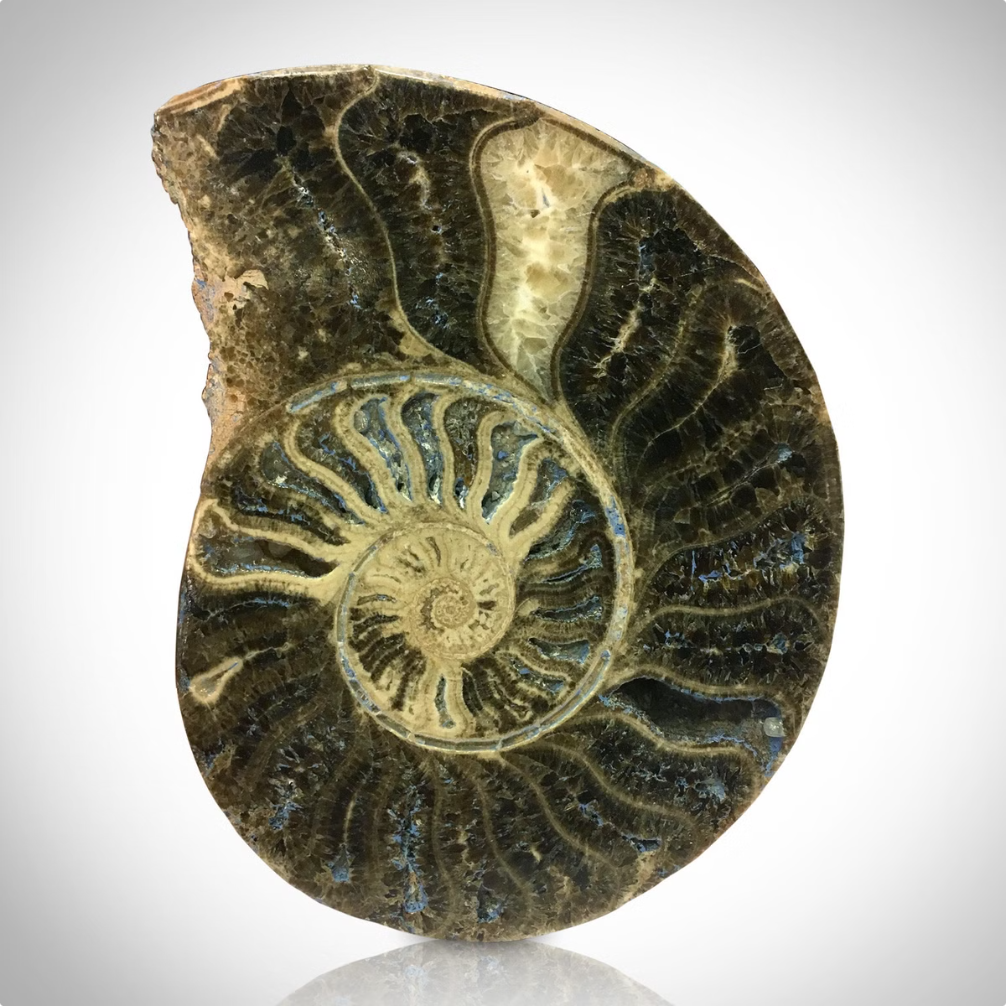 Древние моллюски
Разнообразие форм
1
2
Аммониты - это вымершие головоногие моллюски, обитавшие в морях в период с девона по мел.
Раковины аммонитов были разнообразной формы, от спиральной до прямой, и размеров - от 1 см до 2 м.
Гибель динозавров
3
Аммониты вымерли вместе с динозаврами 66 млн. лет назад в результате космической катастрофы.
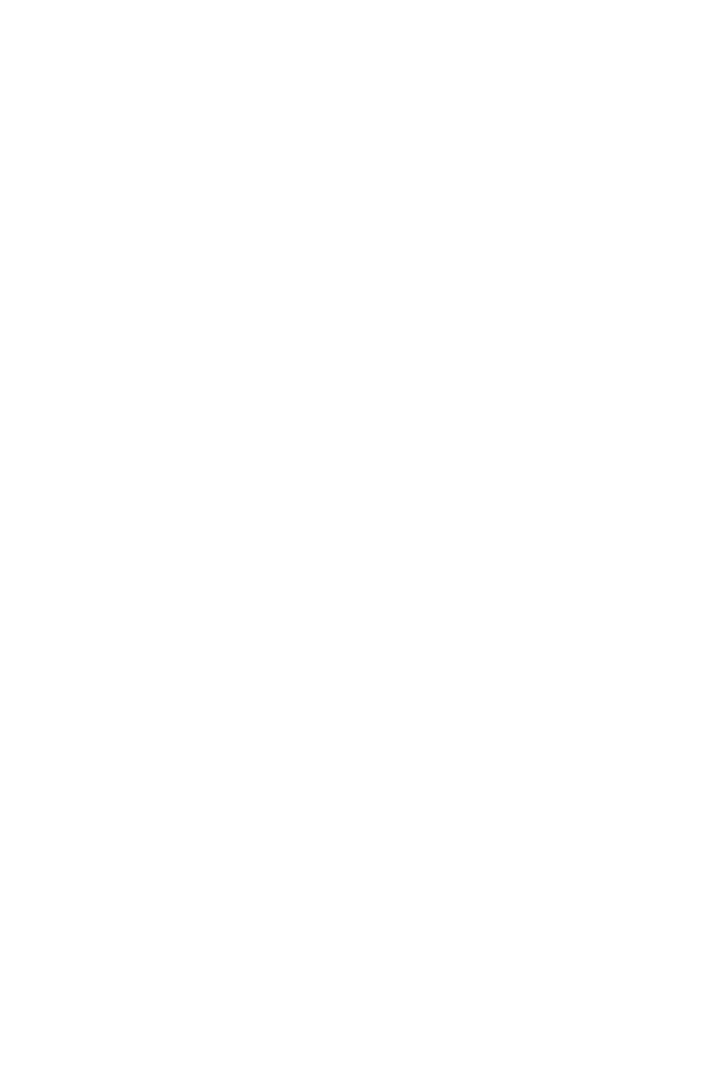 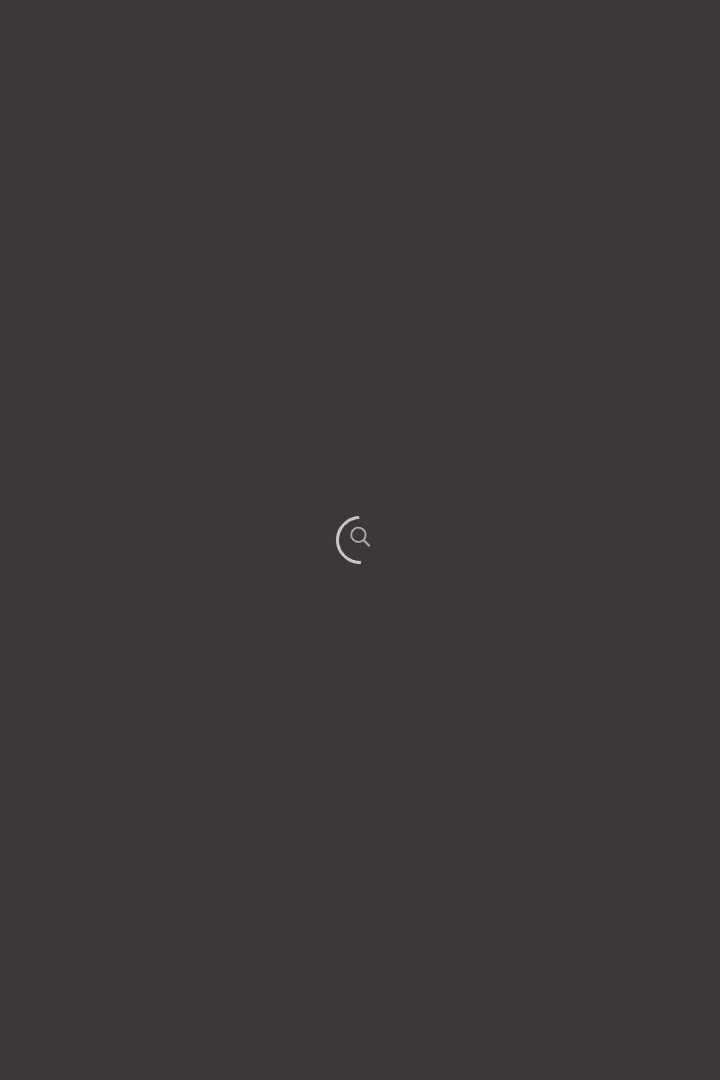 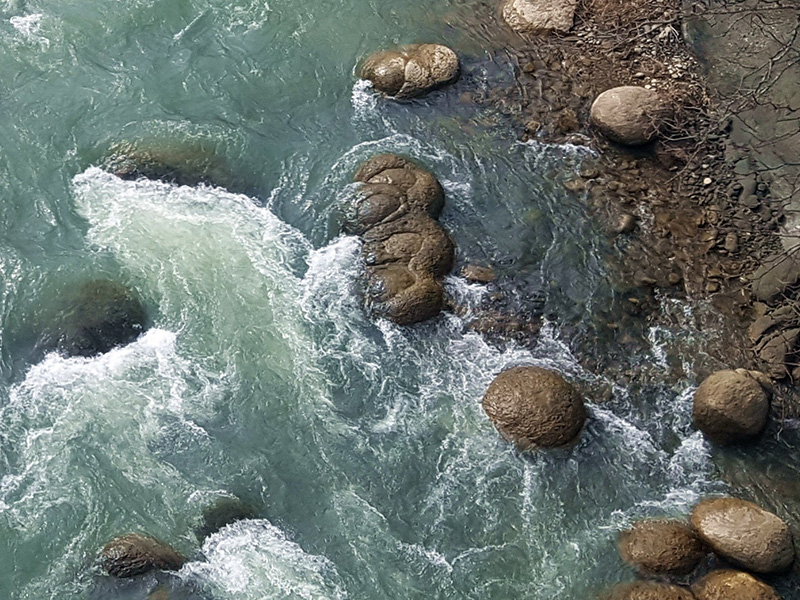 История открытия долины аммонитов
Первооткрыватели
1
Долина аммонитов была впервые обнаружена в 1970-х годах местными жителями поселка Каменномостский.
Исследования
2
Геологи и палеонтологи начали изучать это уникальное местонахождение окаменелостей.
Статус памятника
3
В 1985 году долина аммонитов была объявлена геологическим памятником природы республиканского значения.
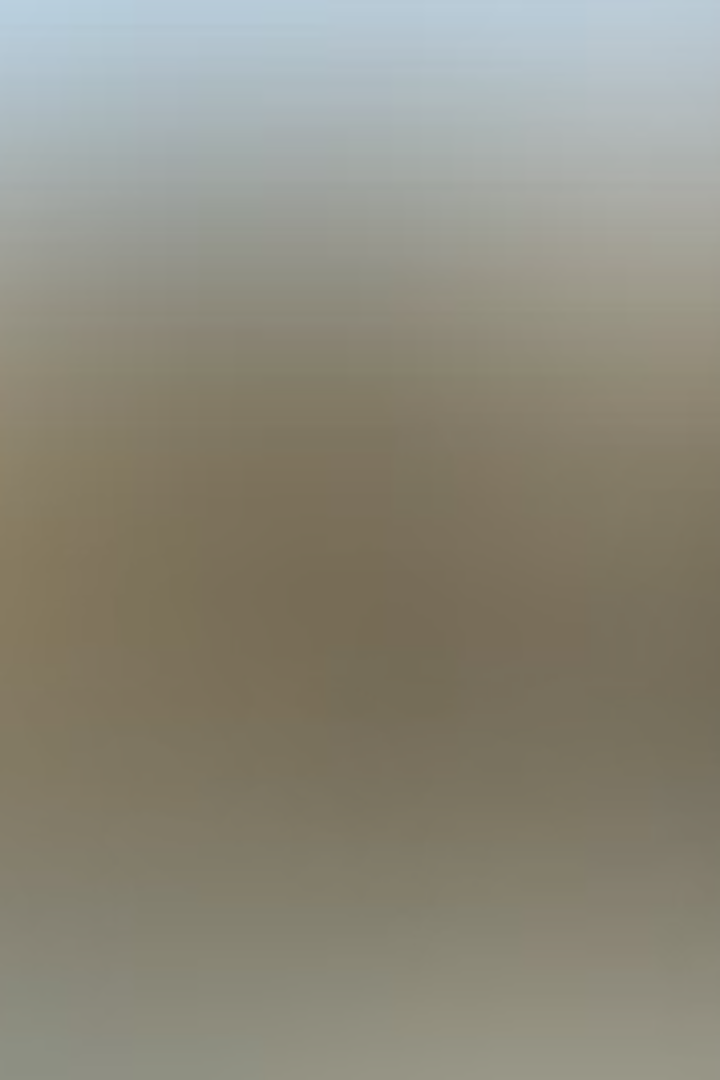 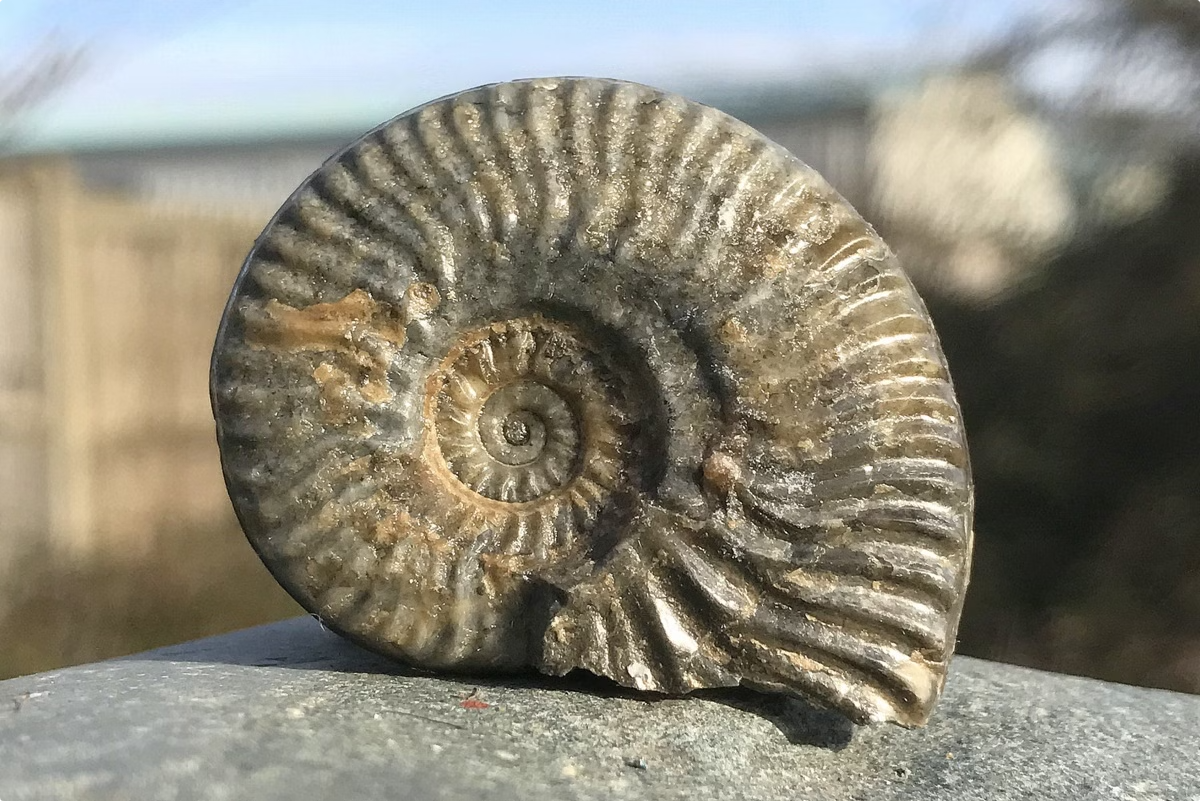 Уникальность геологического памятника
Возраст
Сохранность
Окаменелые раковины аммонитов в долине имеют возраст около 90-100 миллионов лет.
Многие аммониты сохранились в отличном состоянии, позволяя изучать их строение.
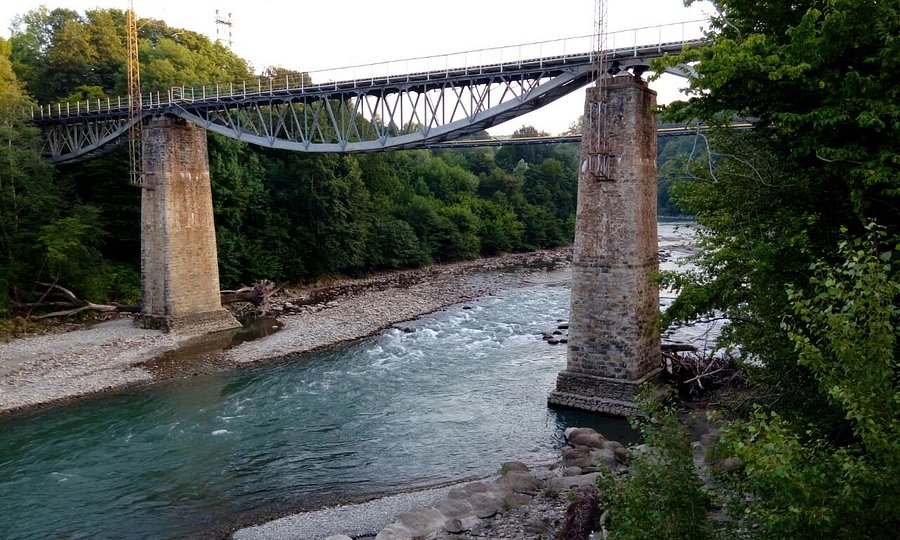 Плотность
Доступность
Долина аммонитов отличается высокой концентрацией окаменелостей на небольшой площади.
Это один из немногих в мире доступных для посещения памятников аммонитовой фауны.
Разнообразие видов аммонитов
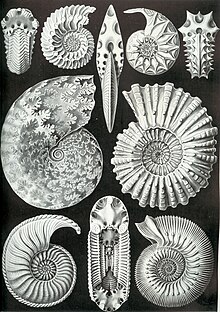 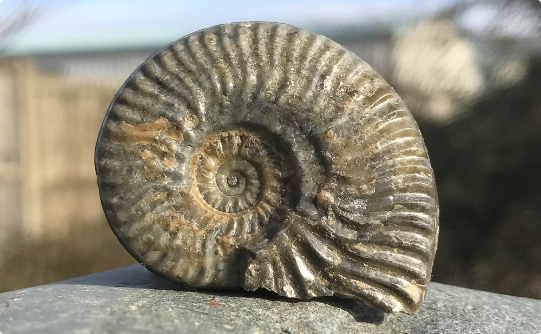 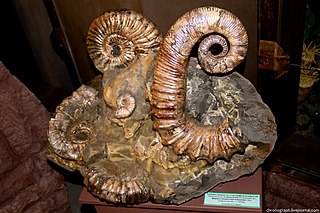 Различные формы
Уникальная сохранность
Богатство видов
В долине можно найти аммониты самых разнообразных форм и размеров.
Многие аммониты имеют отличную степень сохранности своих раковин.
Здесь встречаются десятки видов этих древних головоногих моллюсков.
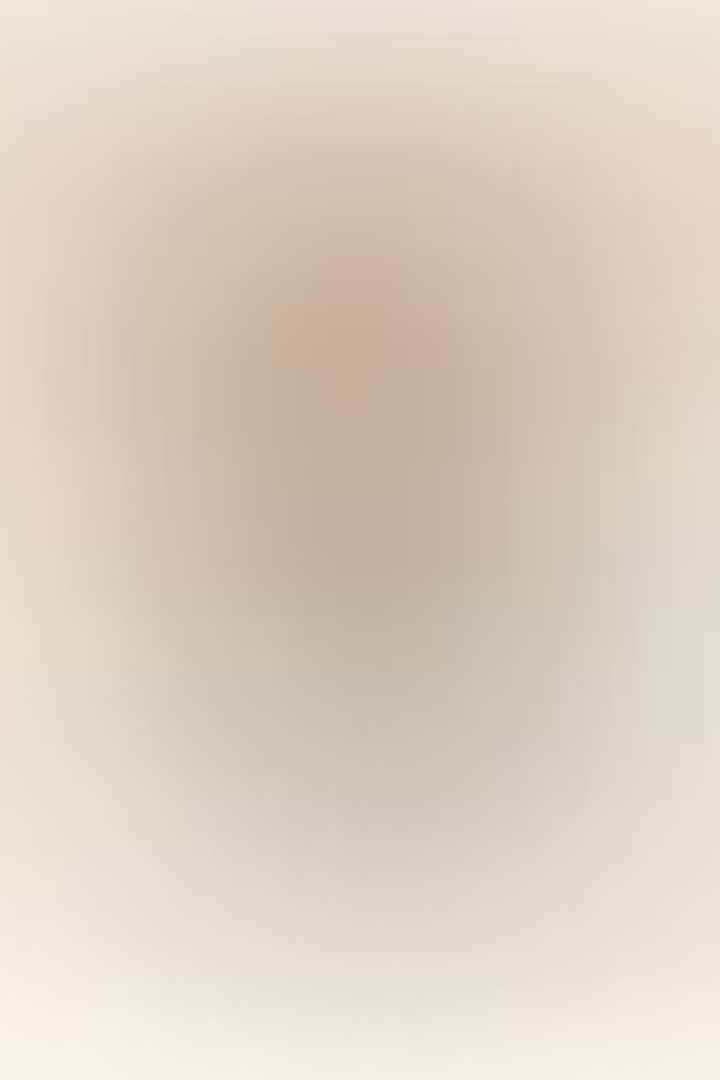 Как сформировалась долина аммонитов
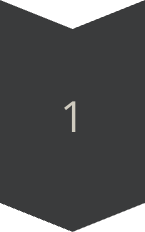 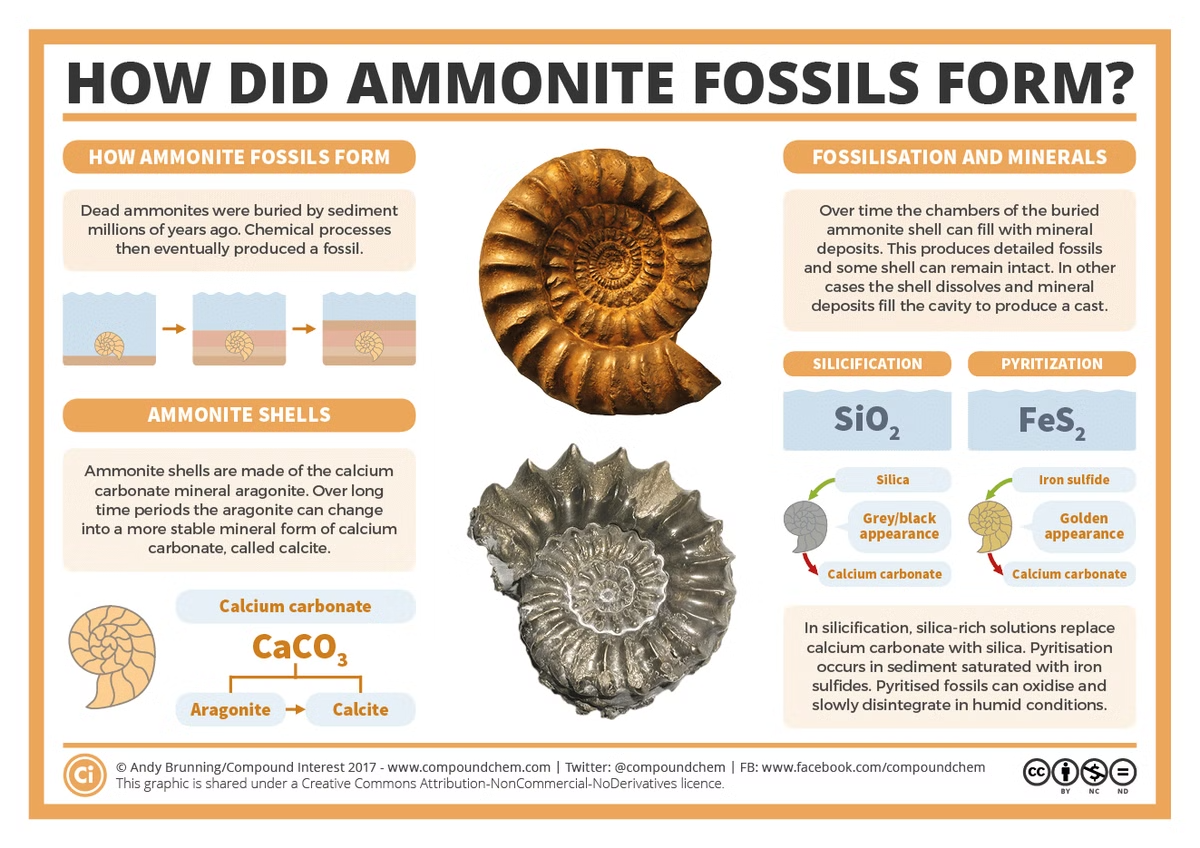 Древнее море
Долина аммонитов ранее находилась на дне древнего теплого моря.
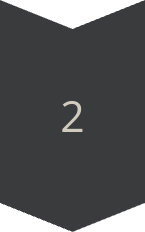 Вымирание и захоронение
Аммониты вымерли и были захоронены в морских отложениях.
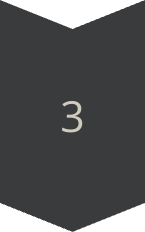 Поднятие и эрозия
Со временем морское дно поднялось, а эрозия обнажила окаменелости.
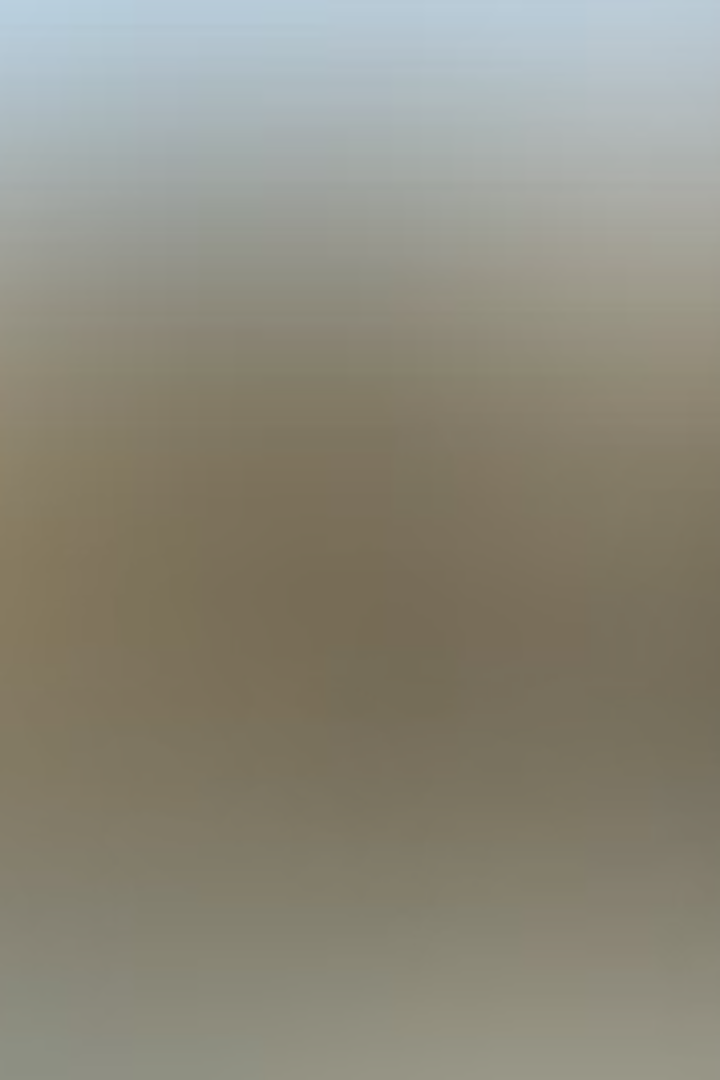 Меры по охране памятника природы
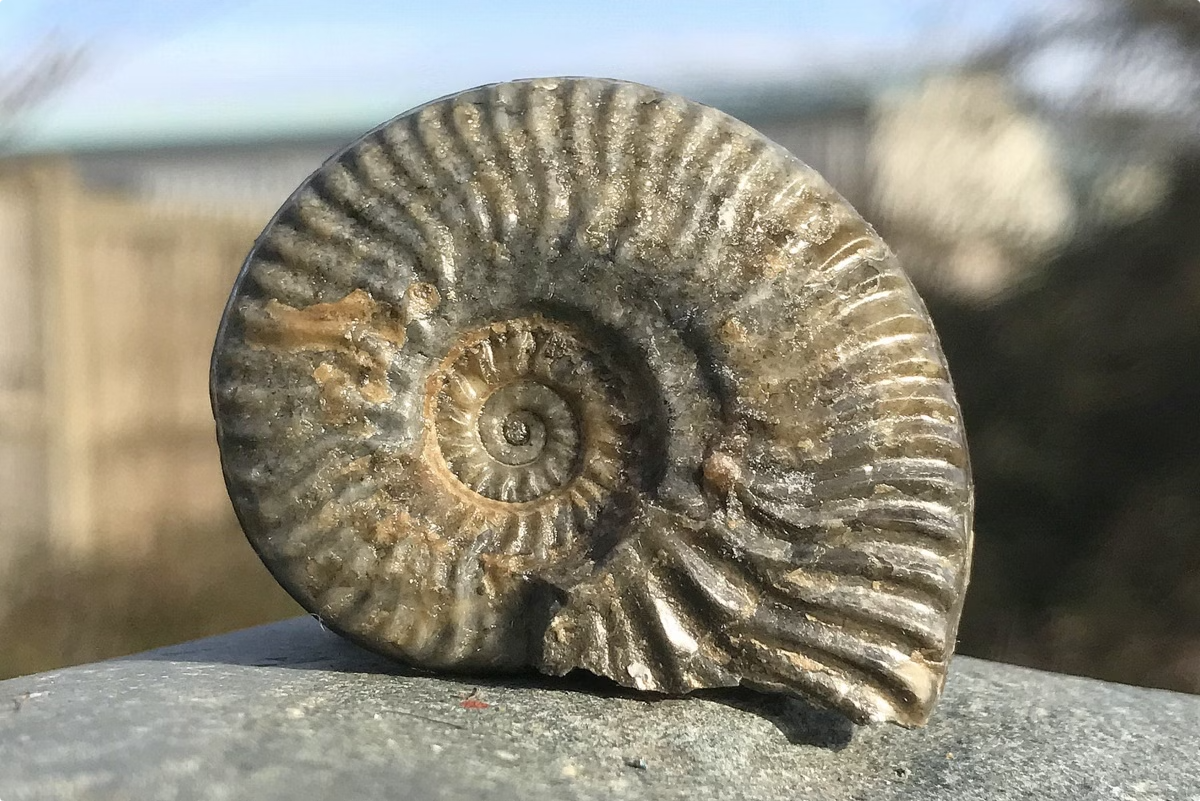 Статус охраны
Долина аммонитов объявлена геологическим памятником природы республиканского значения.
Ограничения
Запрещен сбор окаменелостей, геологические работы и другая деятельность, ведущая к повреждениям.
Экологические меры
Проводится очистка территории, укрепление склонов, создание экотроп.
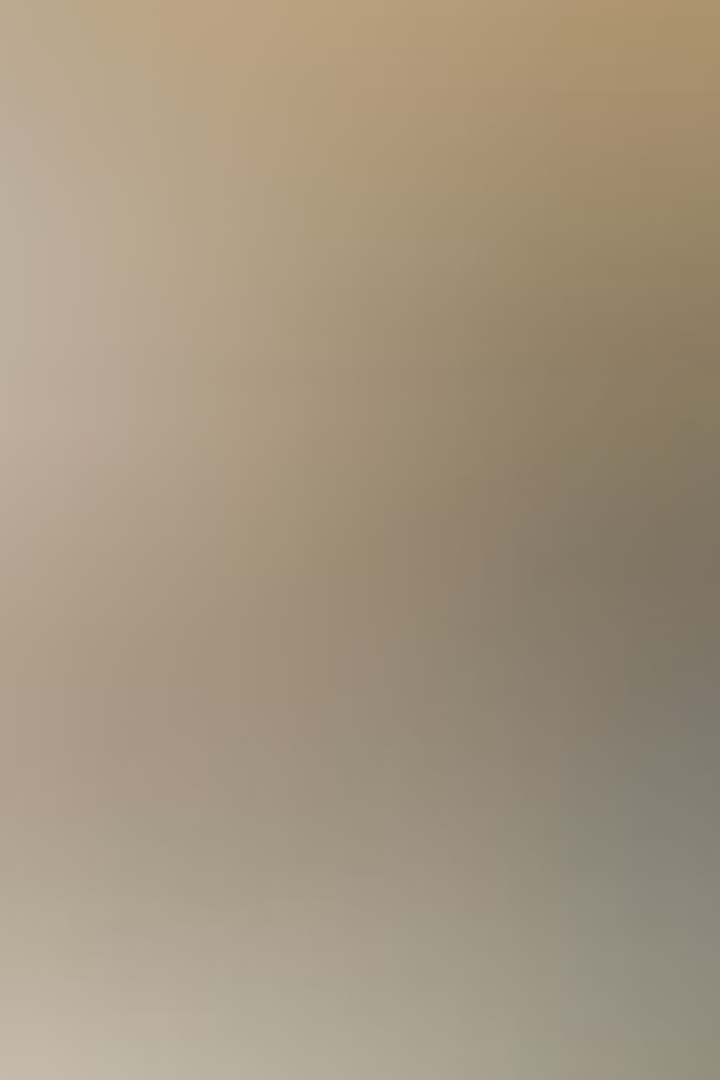 Посещение долины аммонитов: советы для туристов
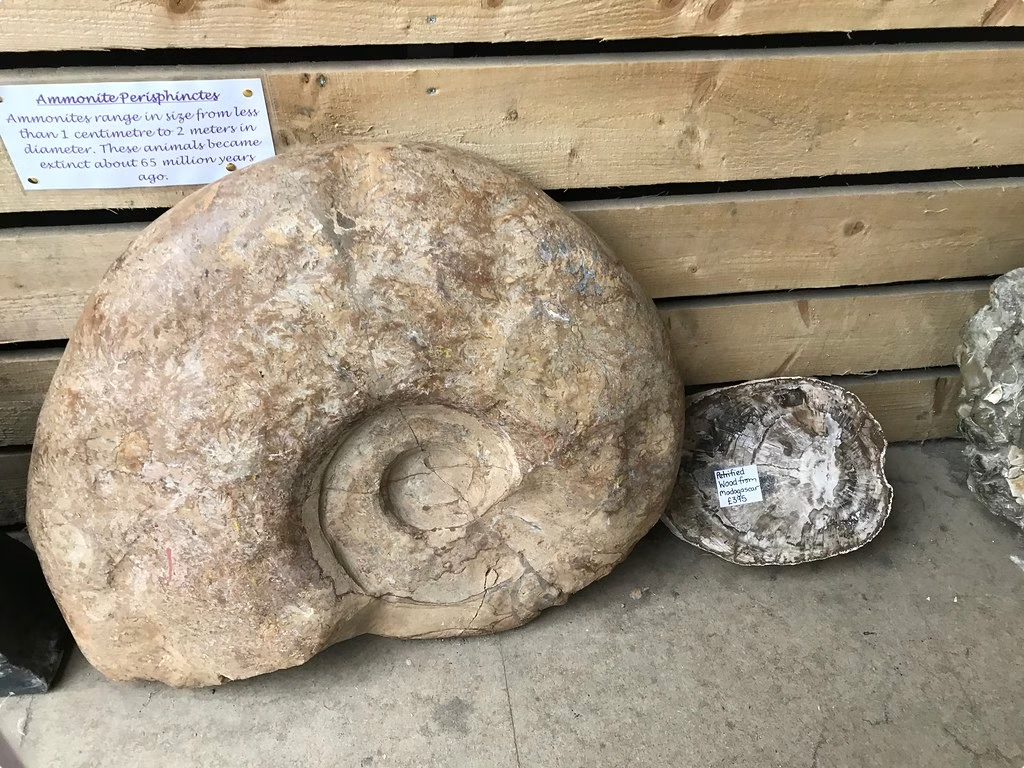 Время года
Транспорт
Лучшее время для посещения - весна и осень, когда погода наиболее благоприятна.
Добраться можно на личном автомобиле или с экскурсионными группами.
Правила
Программа
Разрешается осматривать окаменелости, но запрещено их собирать или повреждать.
Помимо осмотра, можно посетить музей и принять участие в различных мероприятиях.